Level 5 Coaching QR Codes
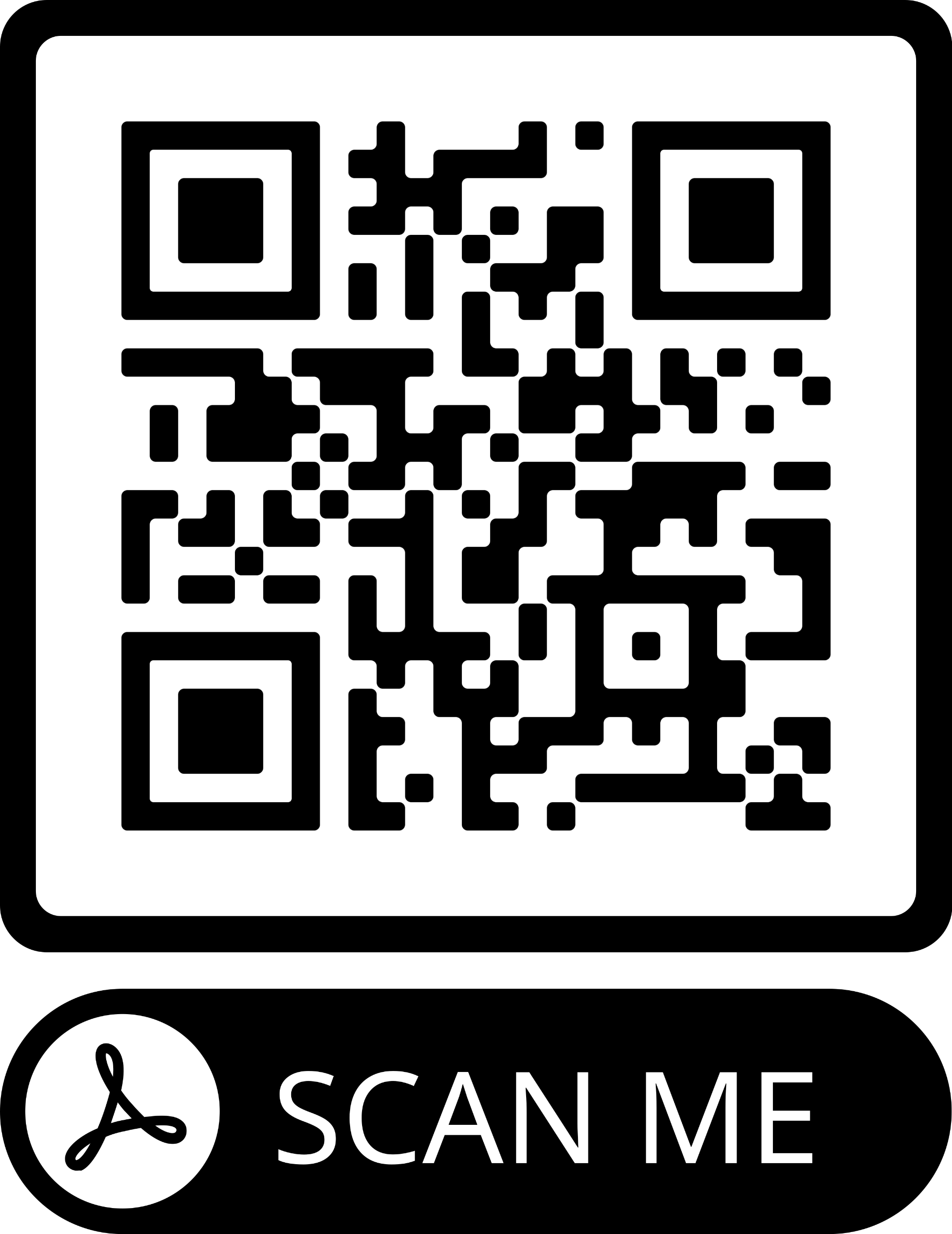 Workshop 1
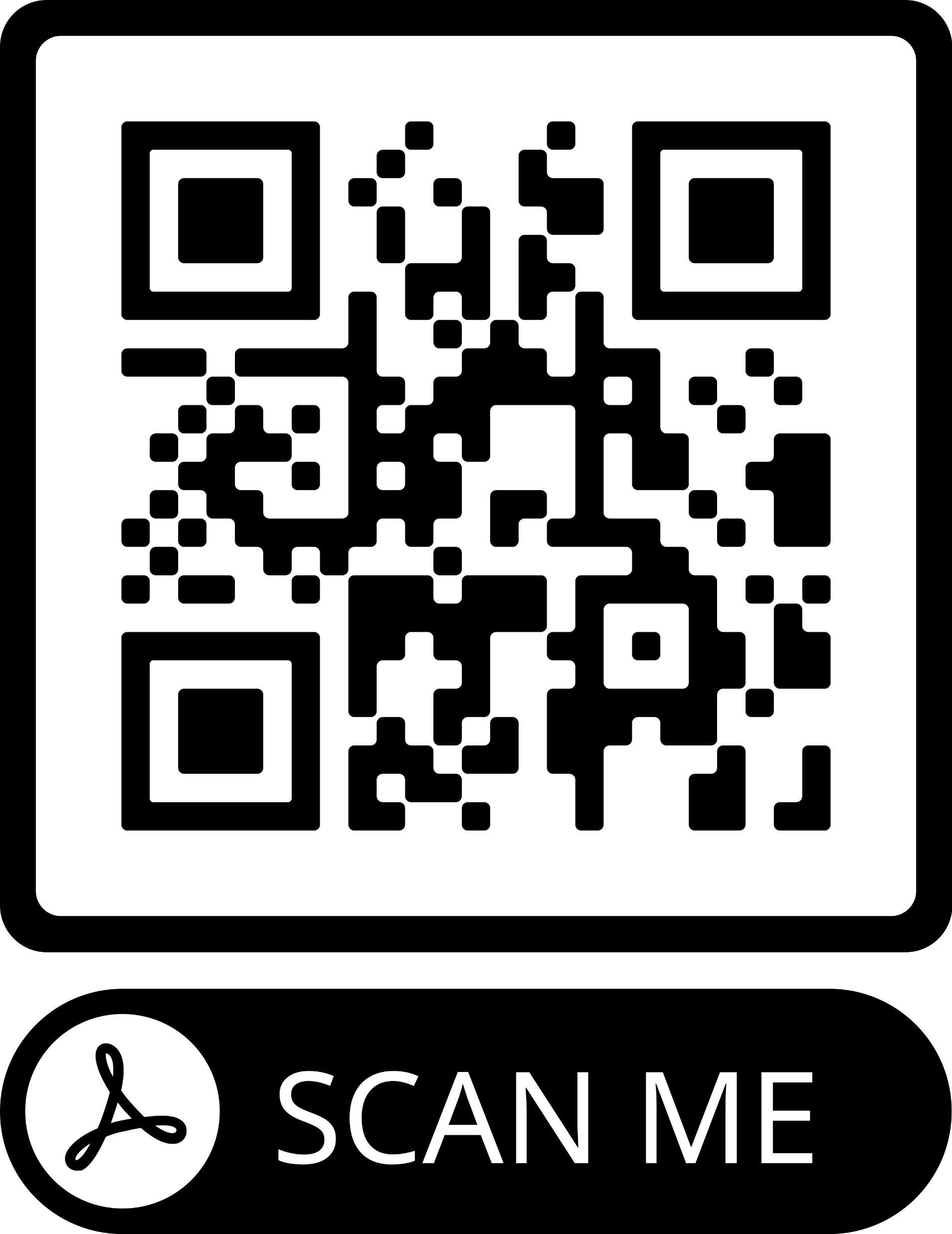 Workshop 2
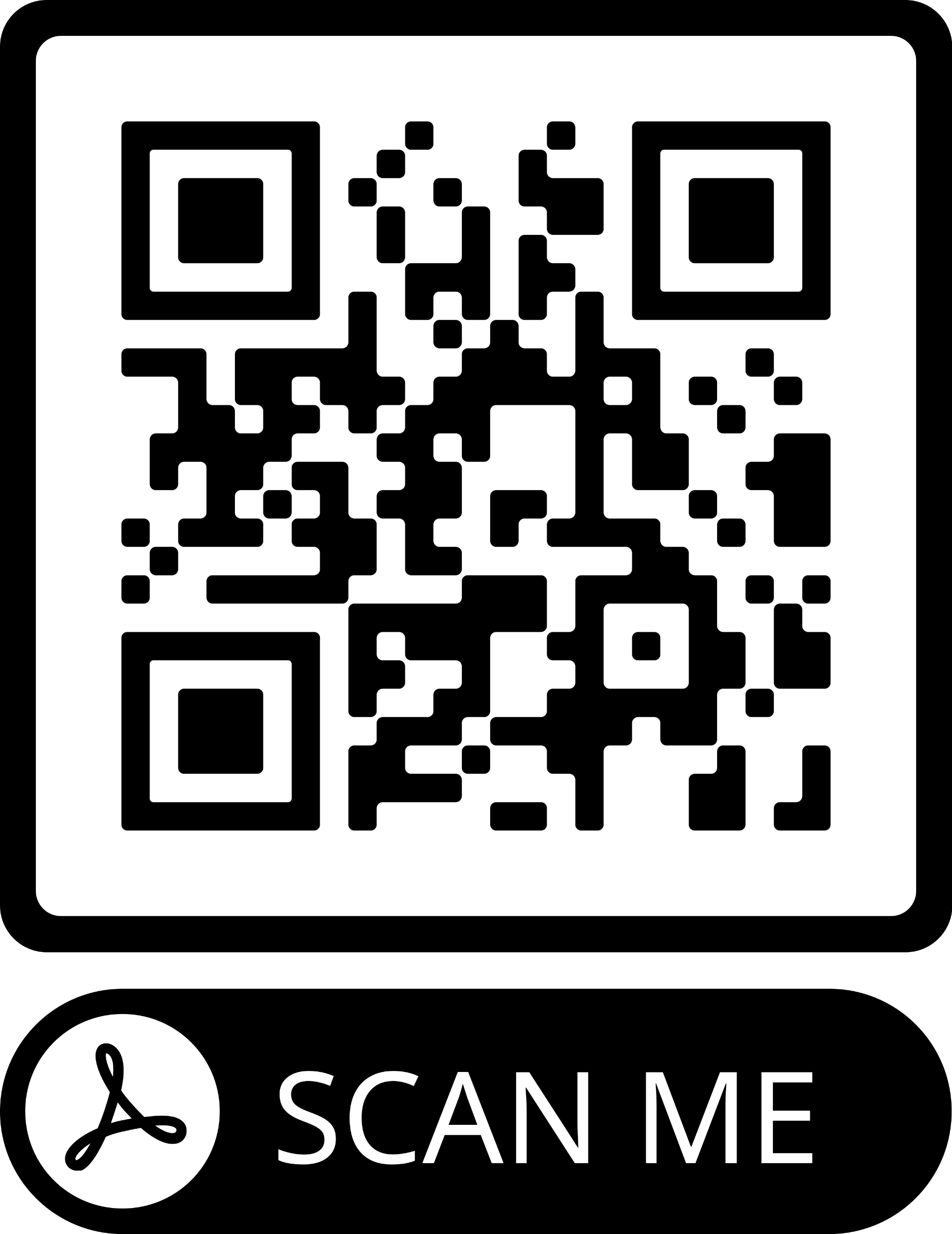 Workshop 3
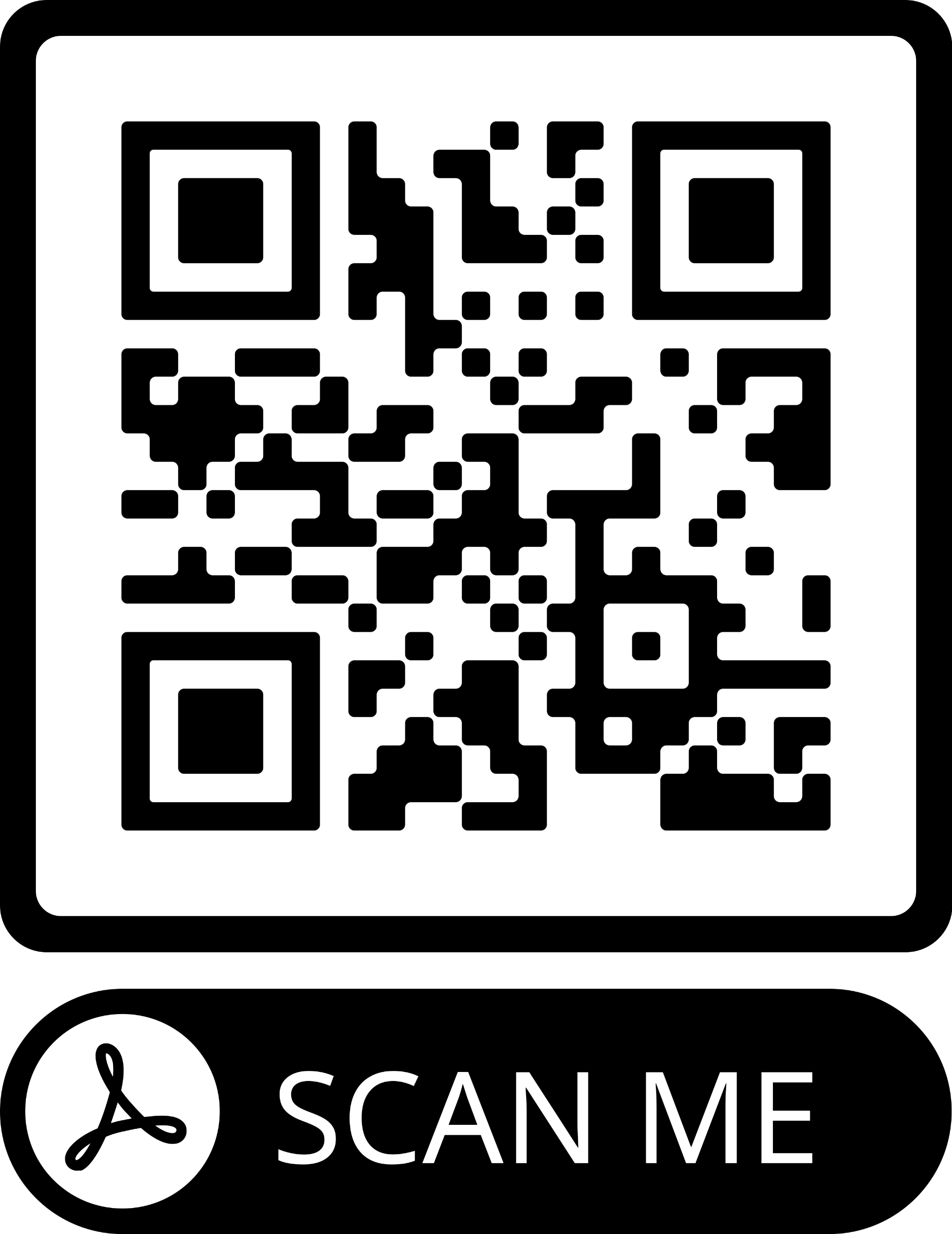 Workshop 4
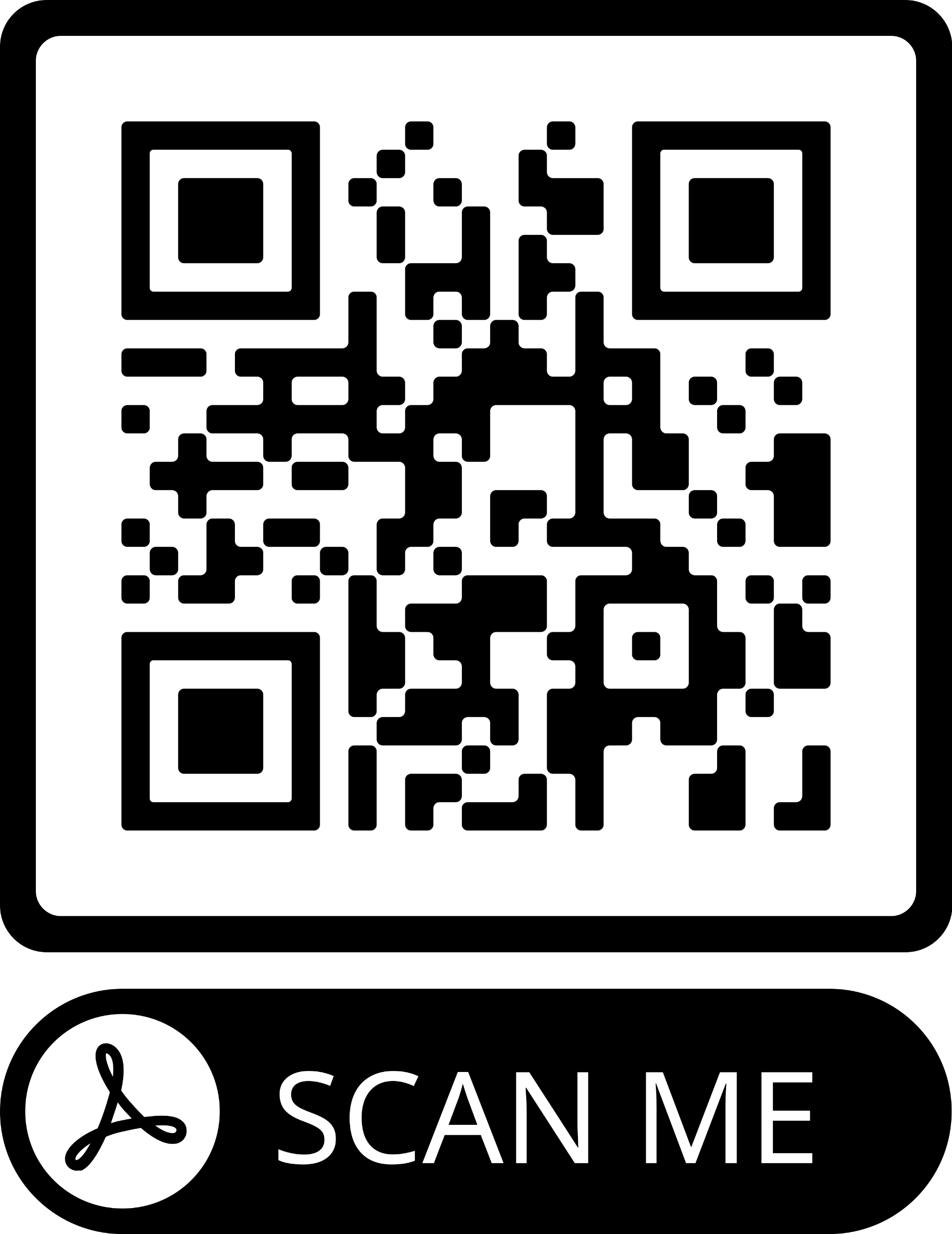 Workshop 5
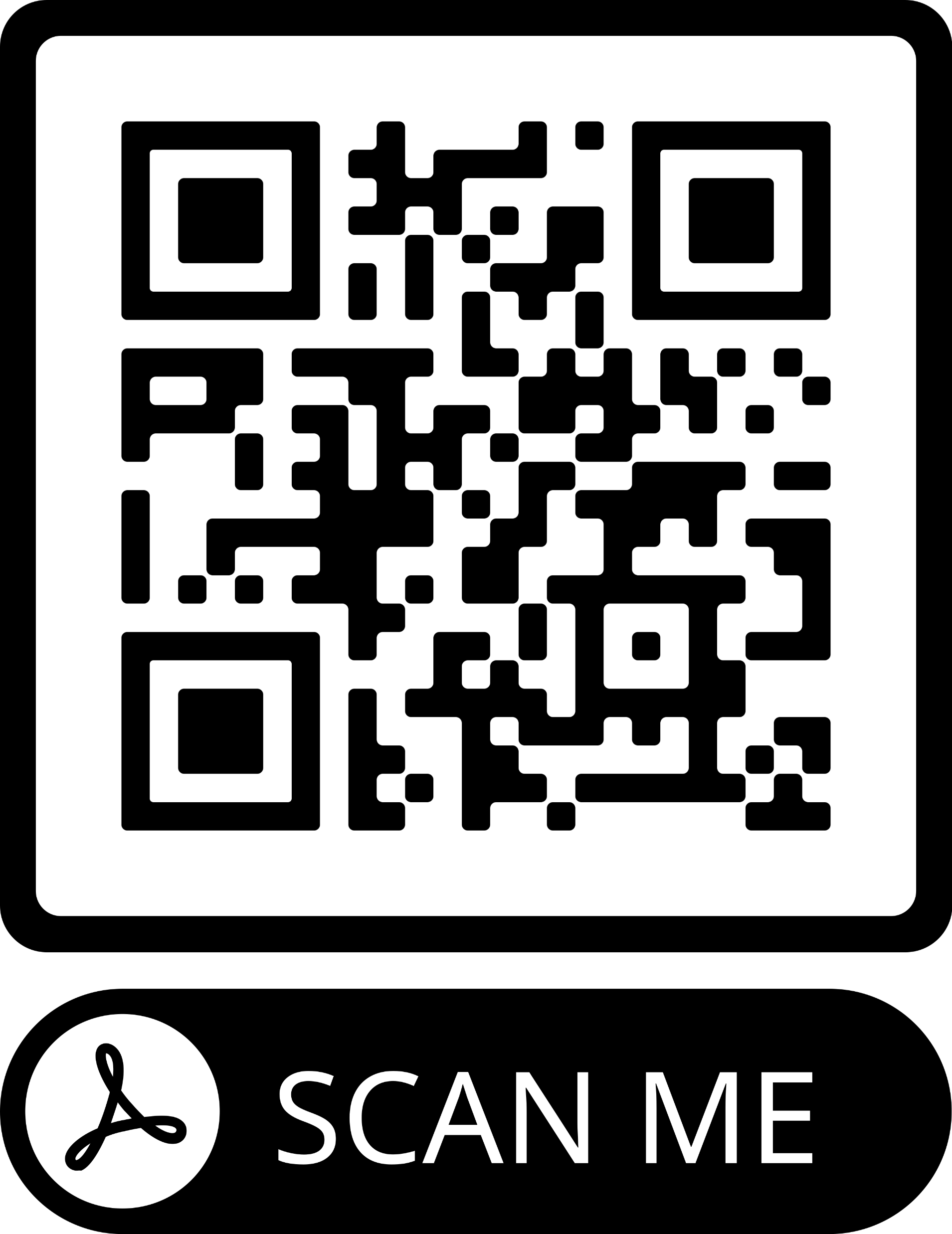 Workshop 6
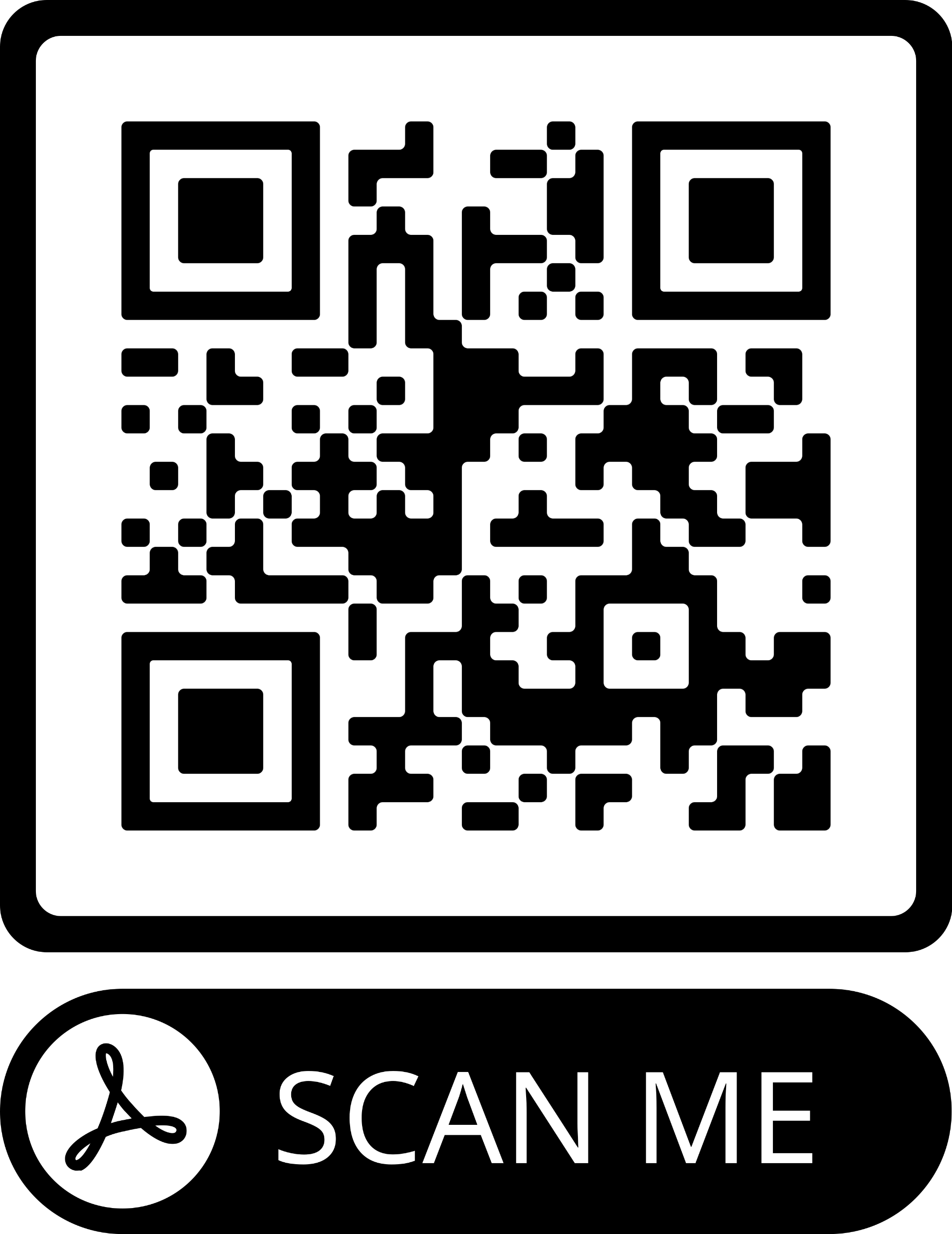 Workshop 7
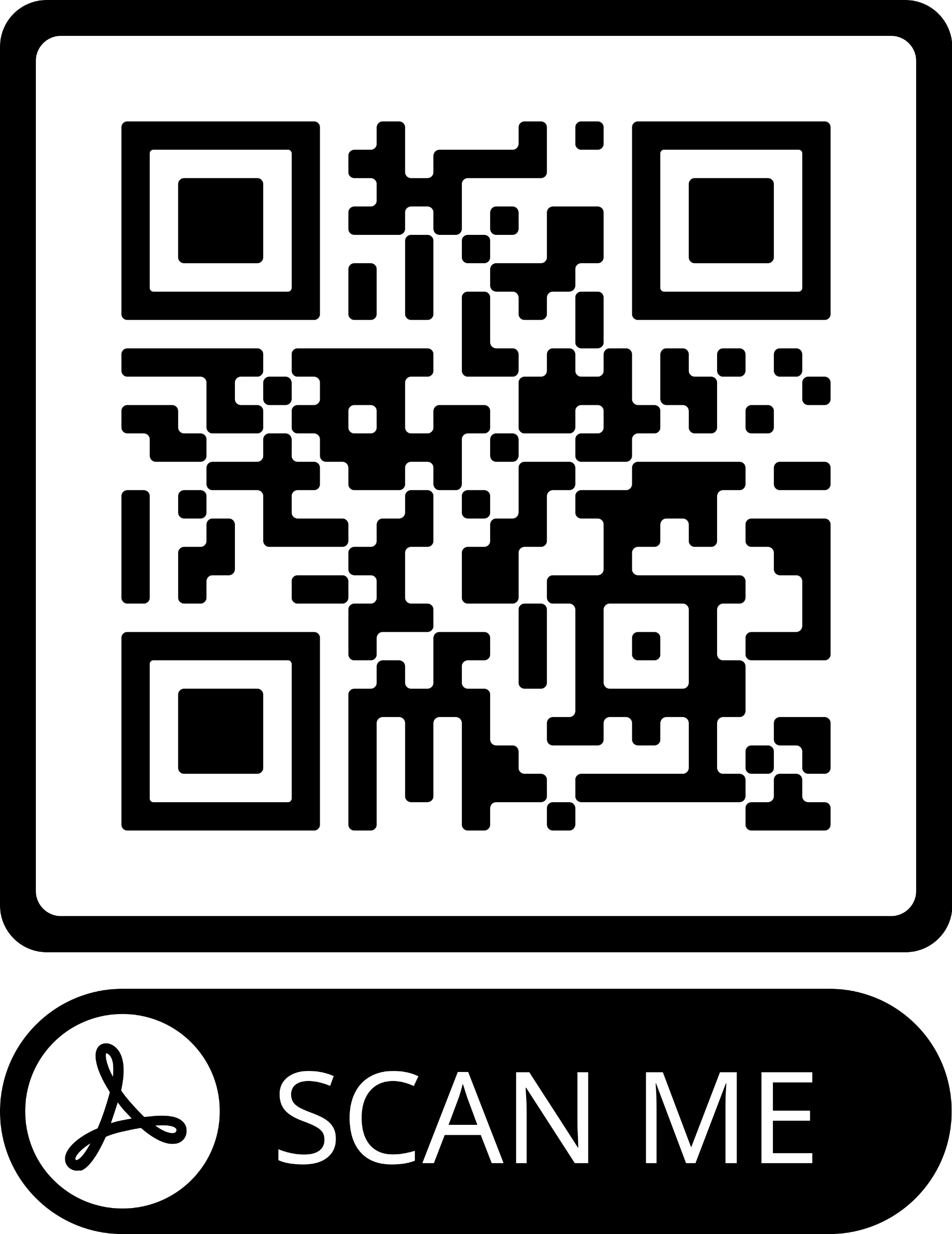 Workshop 8
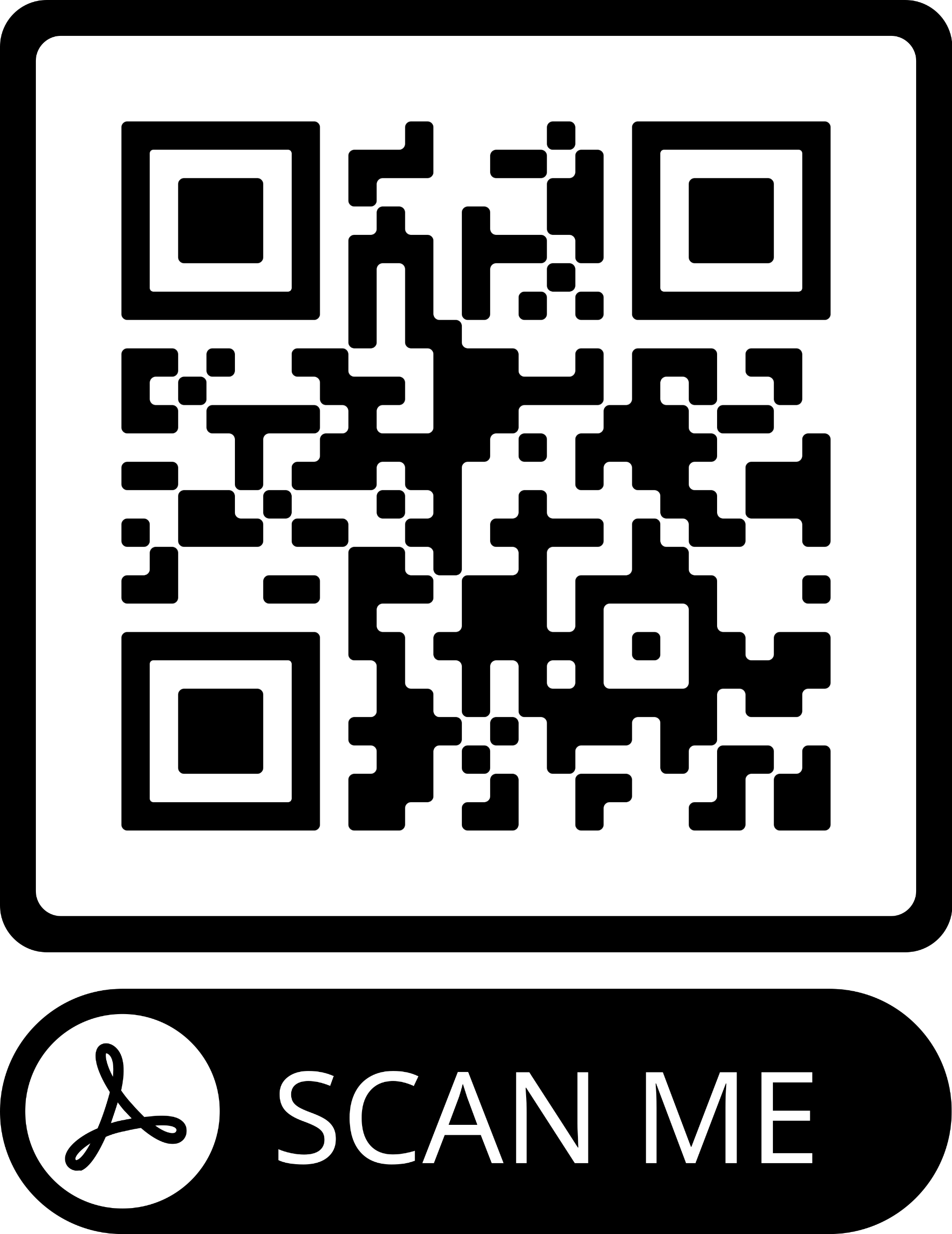 Coaching Mentoring Factsheet
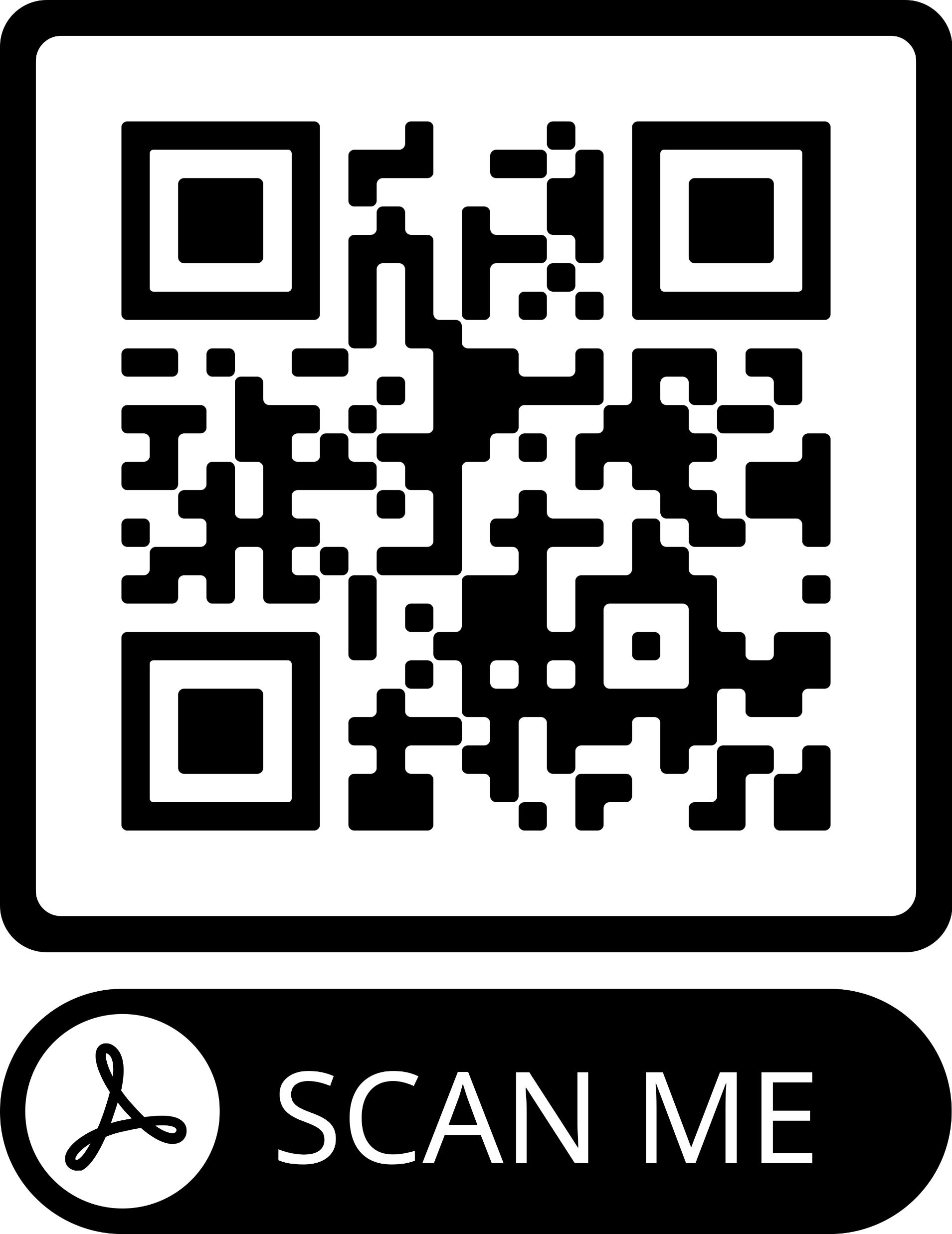 Powerful Coaching Questions
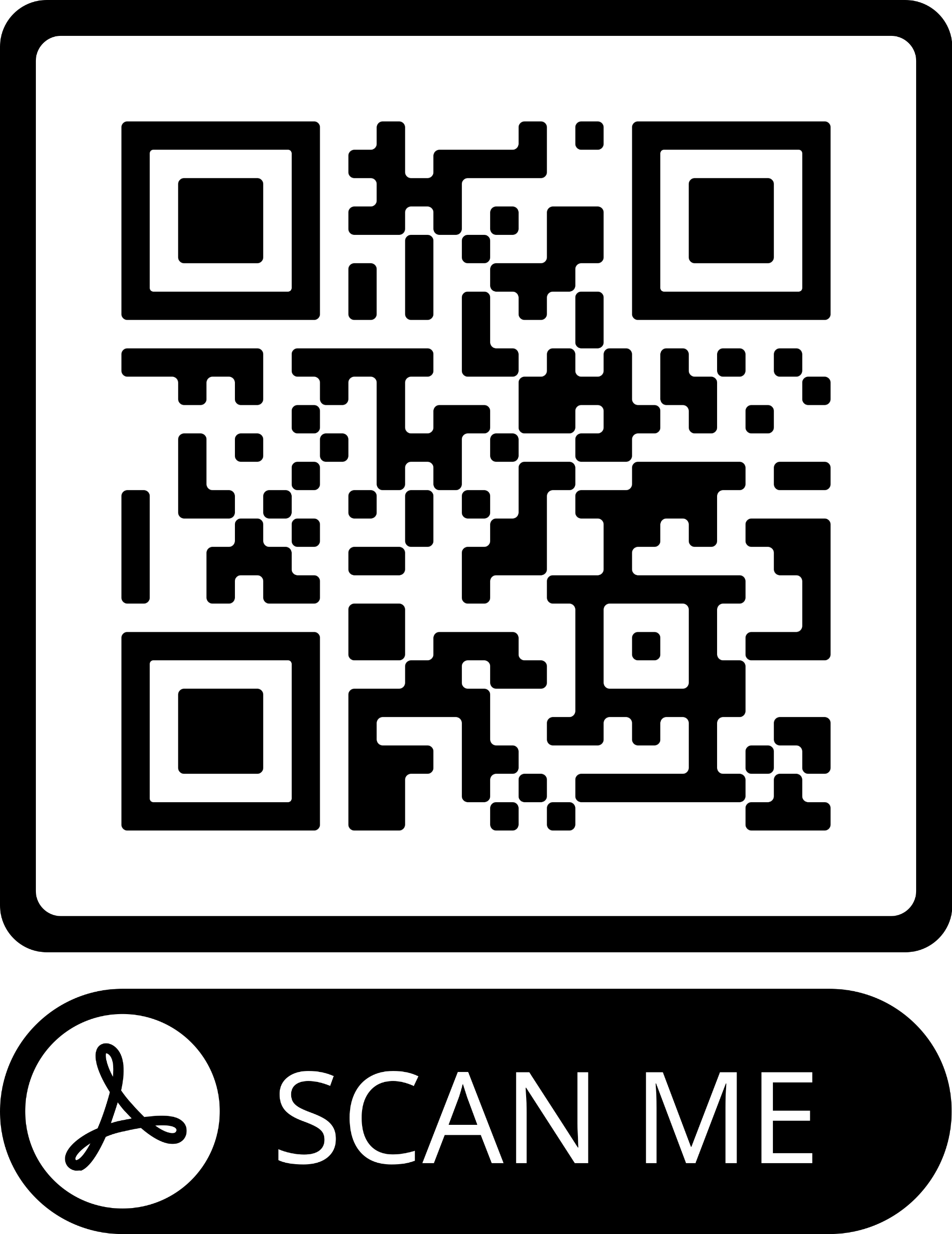 GROW Questioning Funnel
Does Coaching Work
Research (Carter and Miller)
CIPD Research
Global Code of Ethics
ICF Core Competencies
EMCC Contracting Guidance
ICF Sample Coaching Agreement
CIPD 2021 Learning Skills Work Report
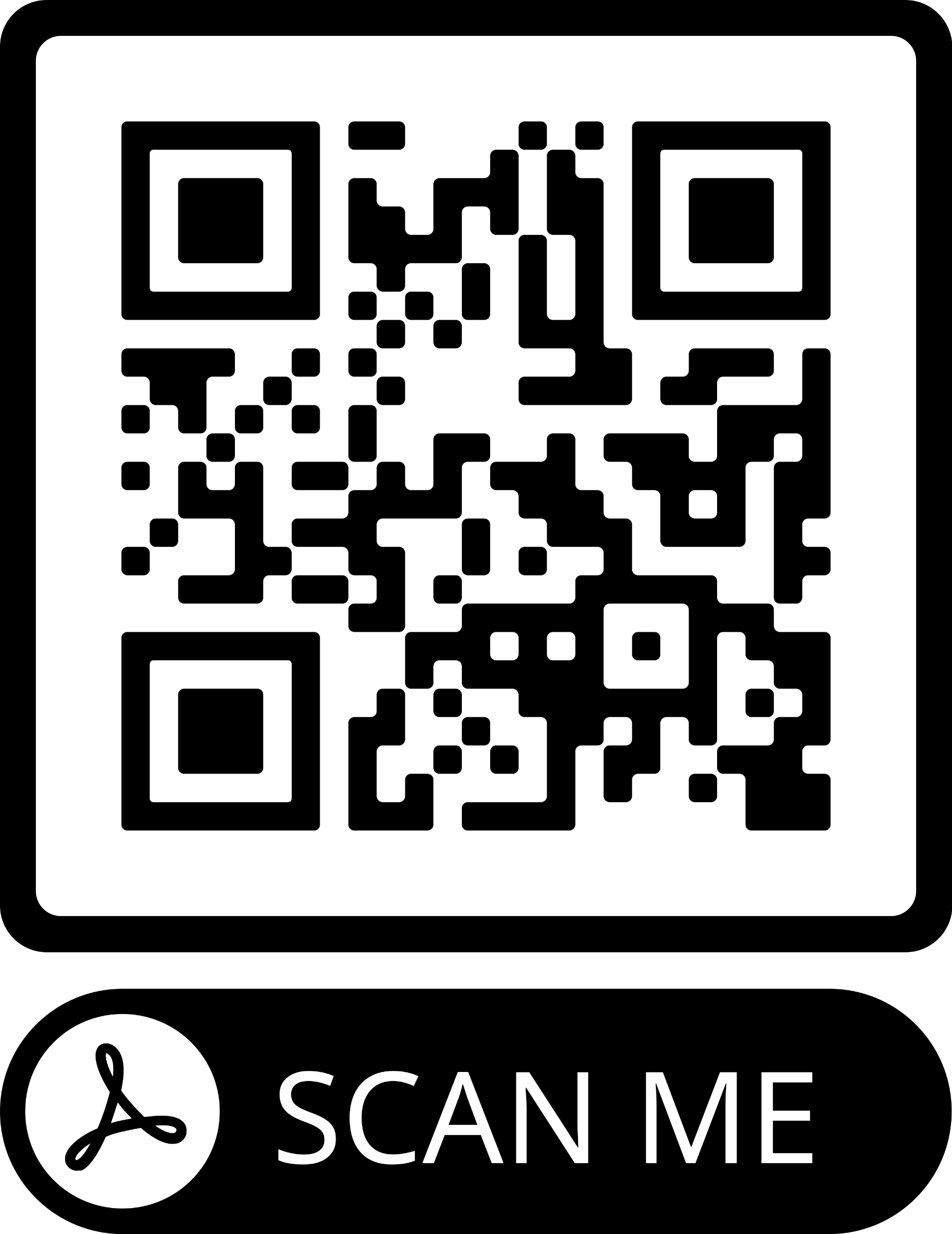 Practical Methods for Evaluating Coaching
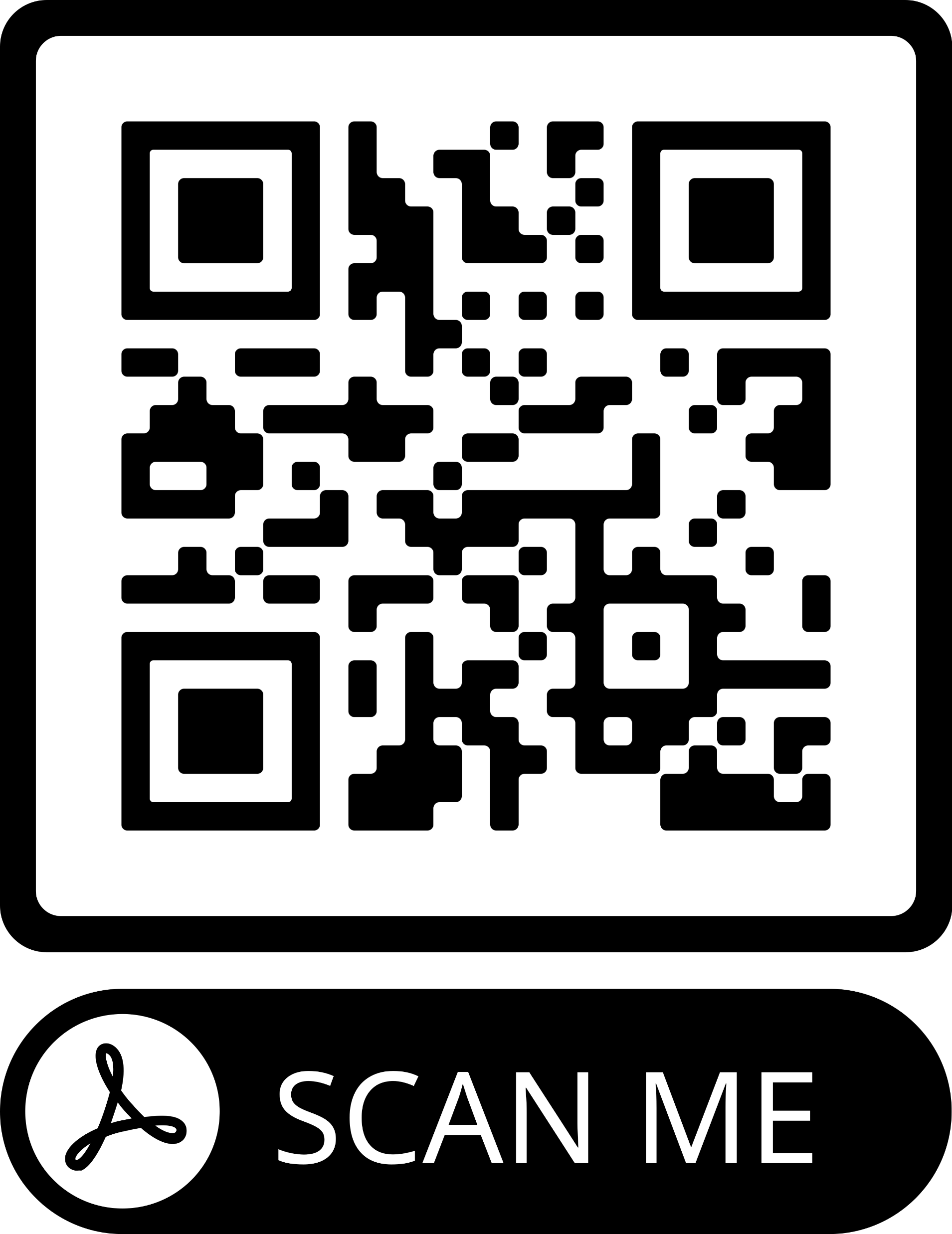 SWOT Coaching Questions
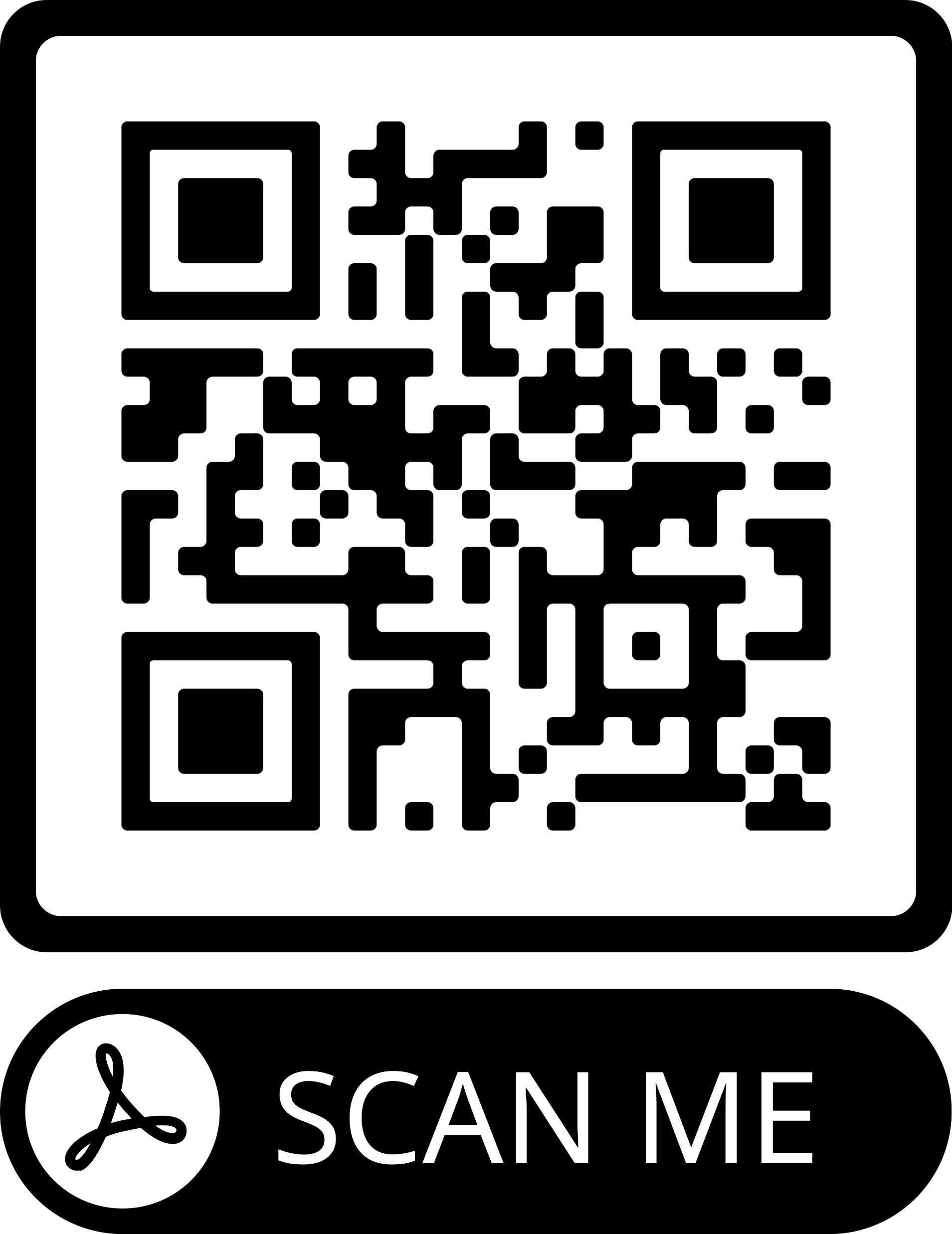 Wheel of Life Template
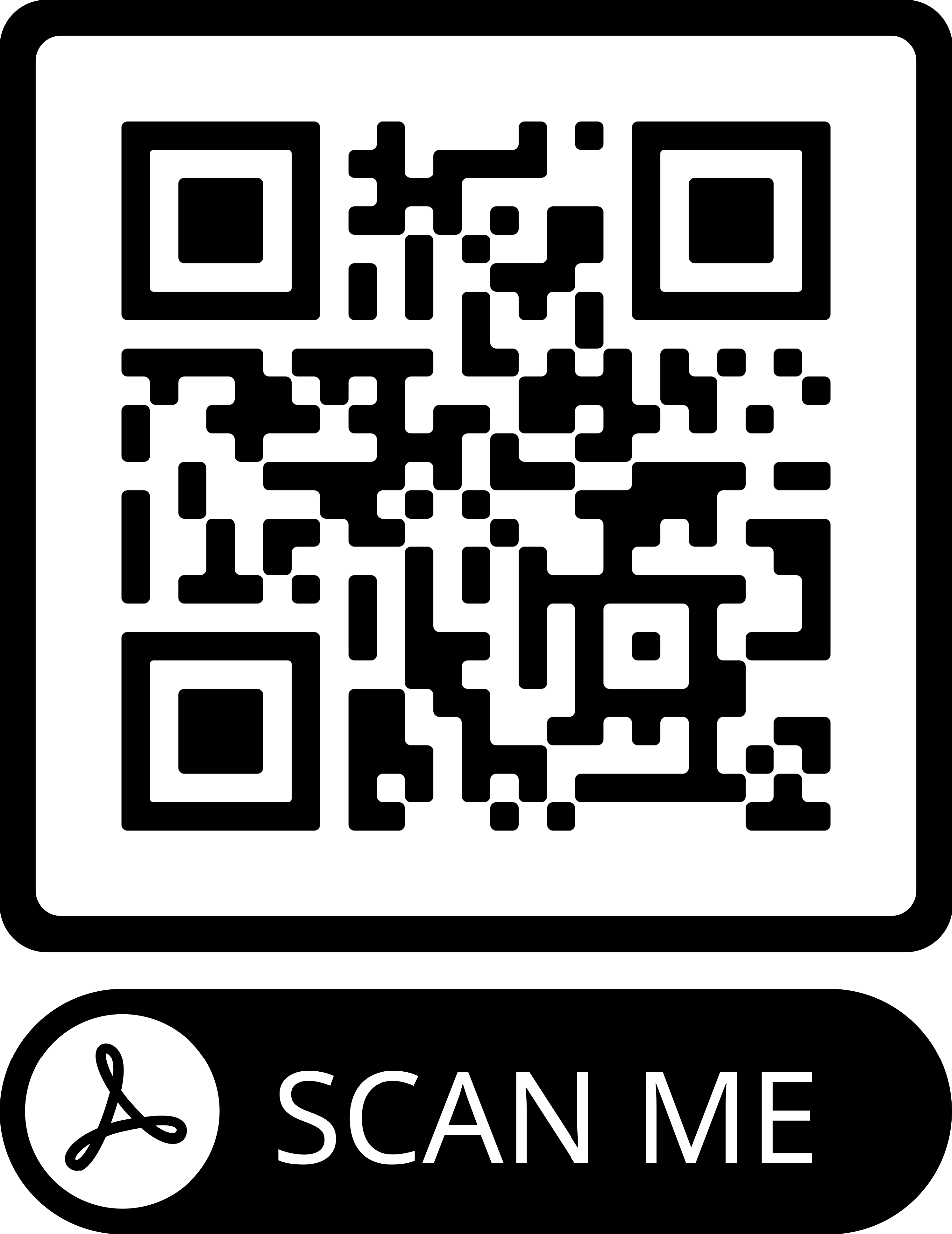 ICF Final Report
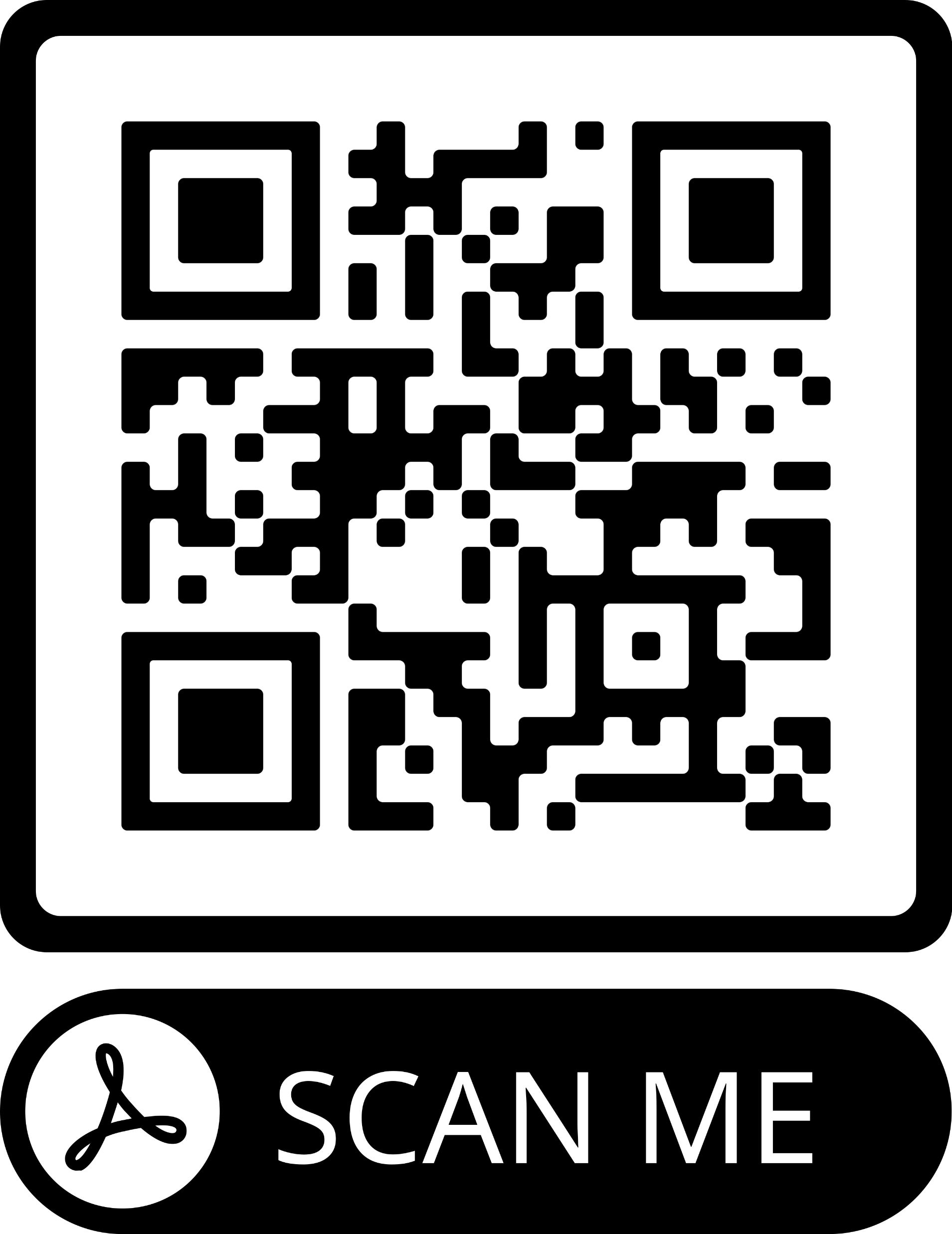 What Makes a Coach Effective (Alison Carter)
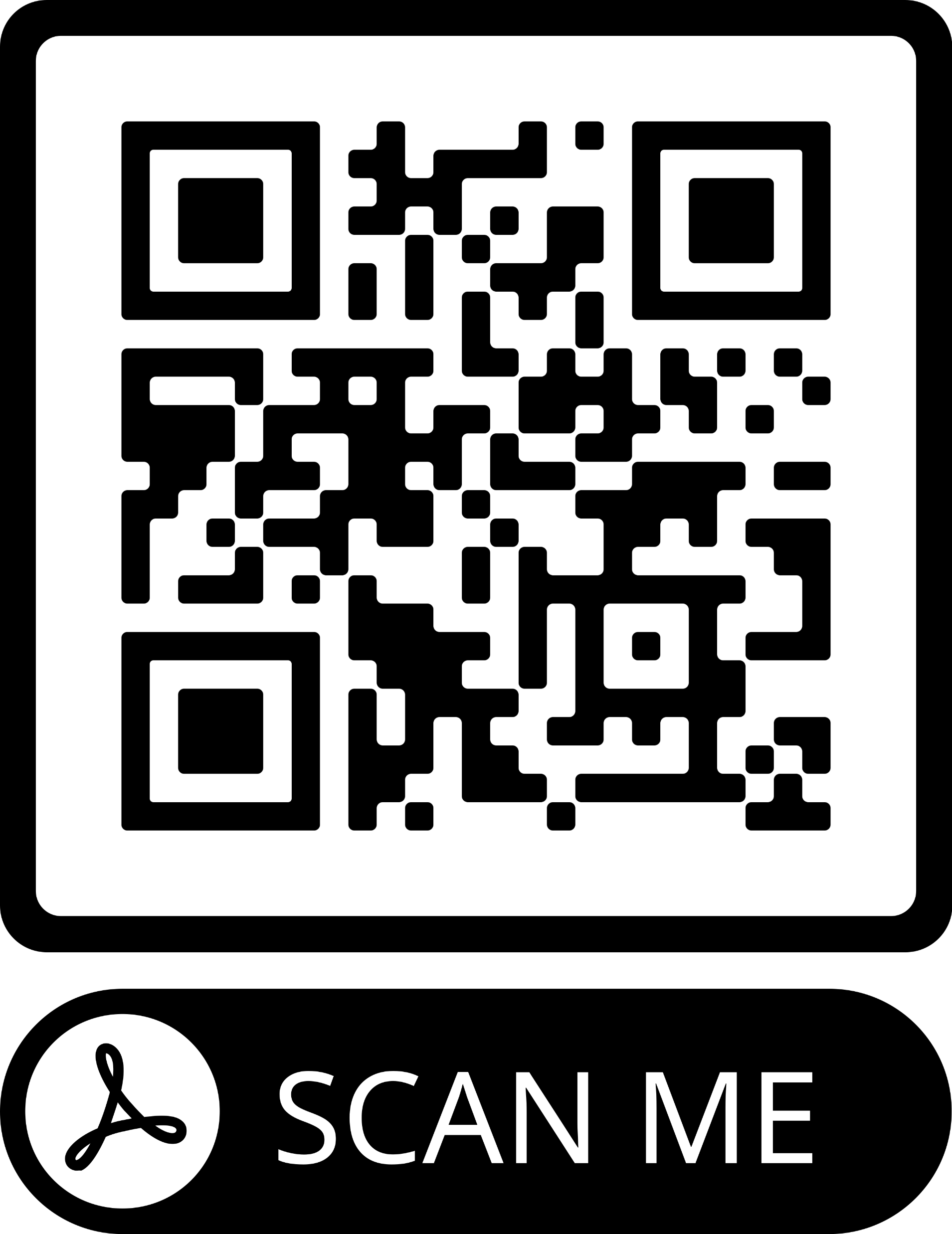 ICF Core Competencies
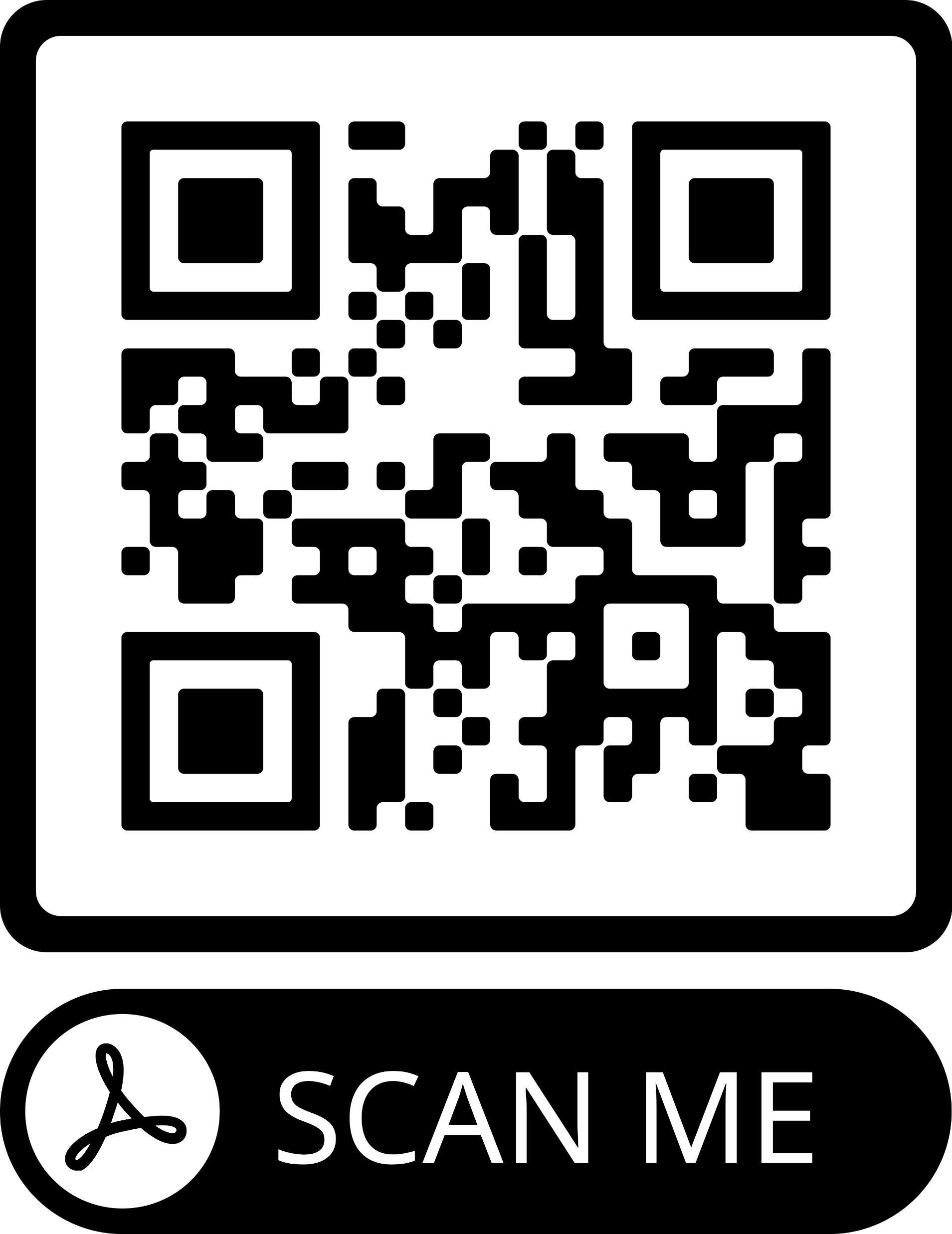 EMCC Competence Framework
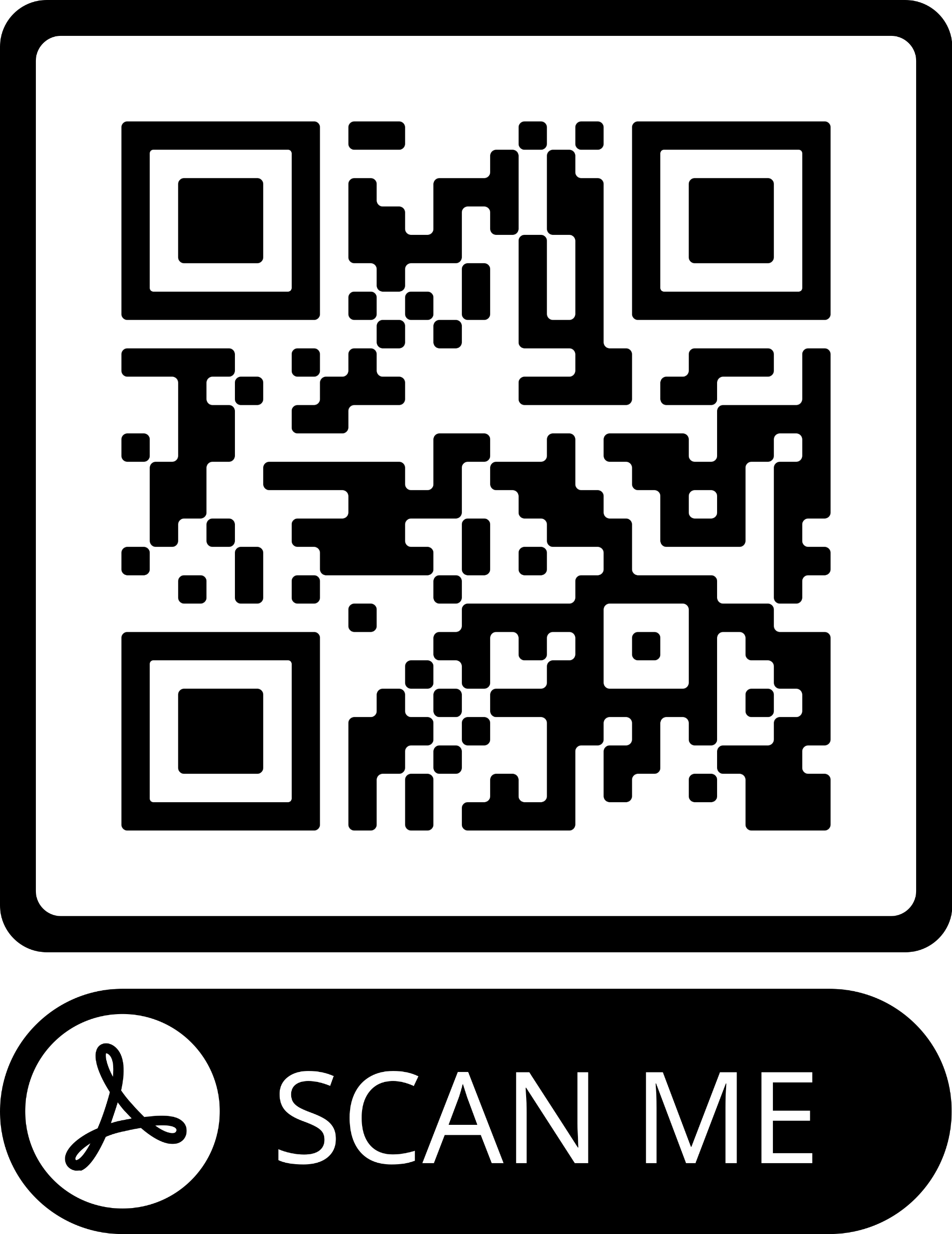 Scaling Tool
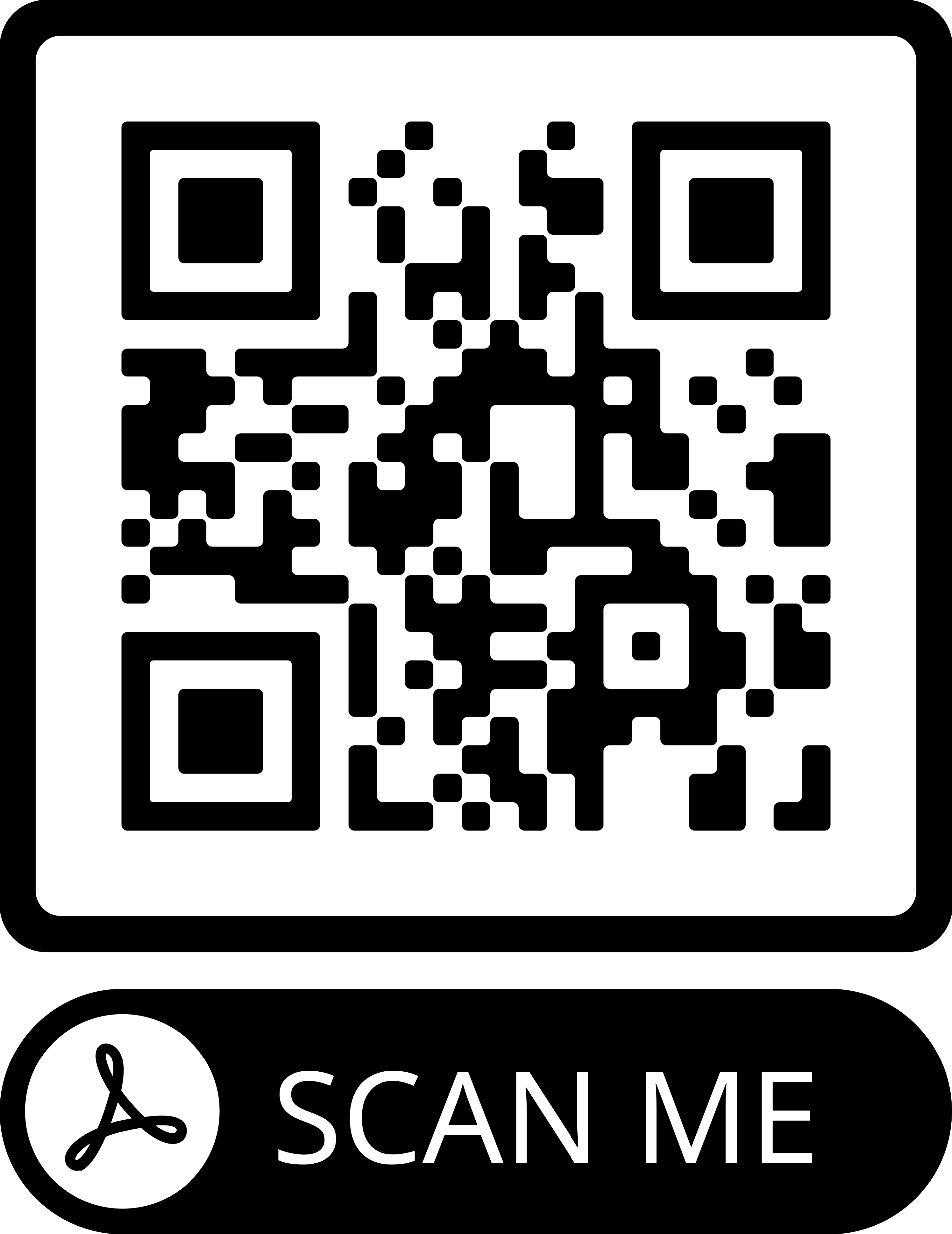 Visual, Verbal, Vocal
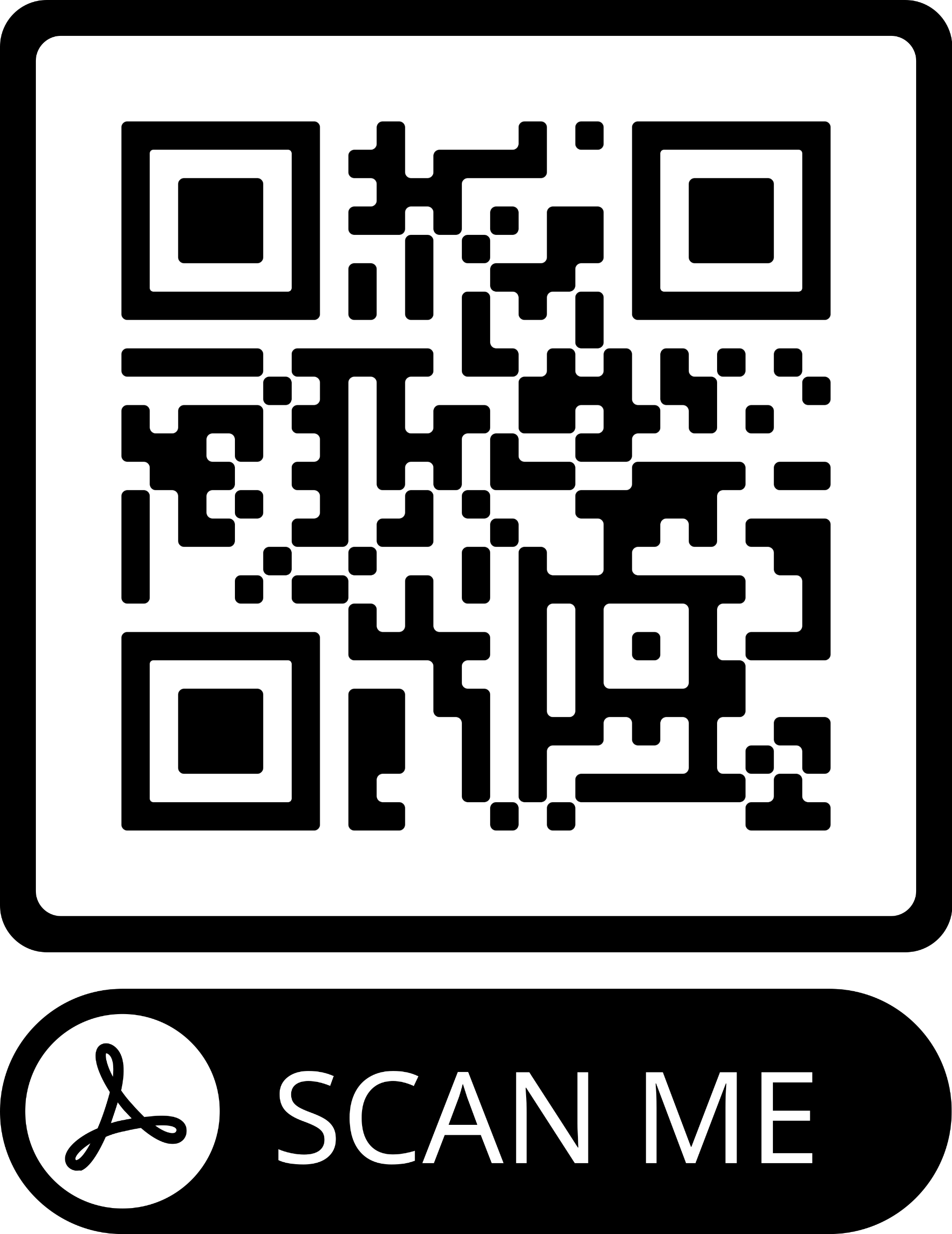 ICF Global Code of Ethics
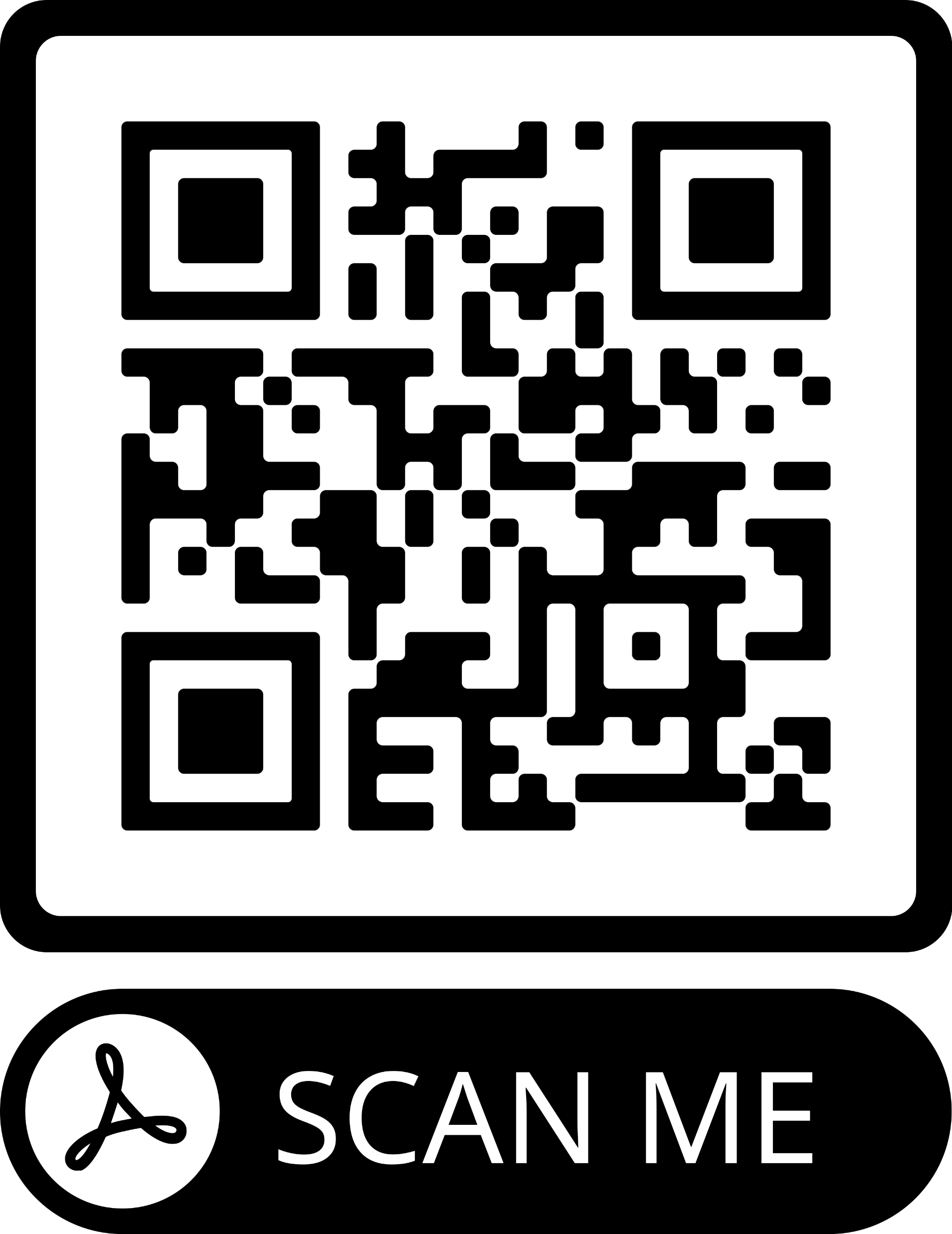 Global Code of Ethics
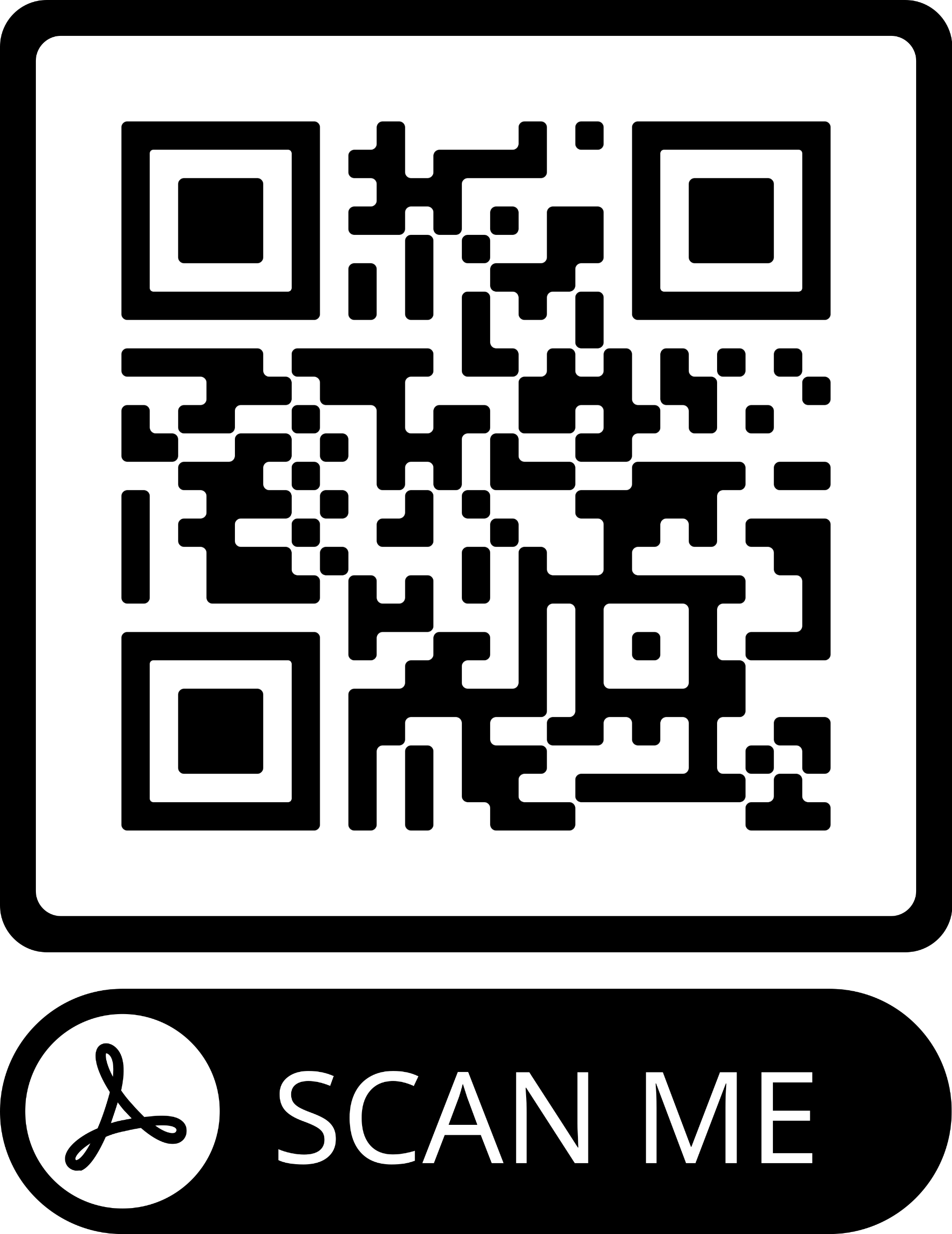 Coaching Session Reflective Log
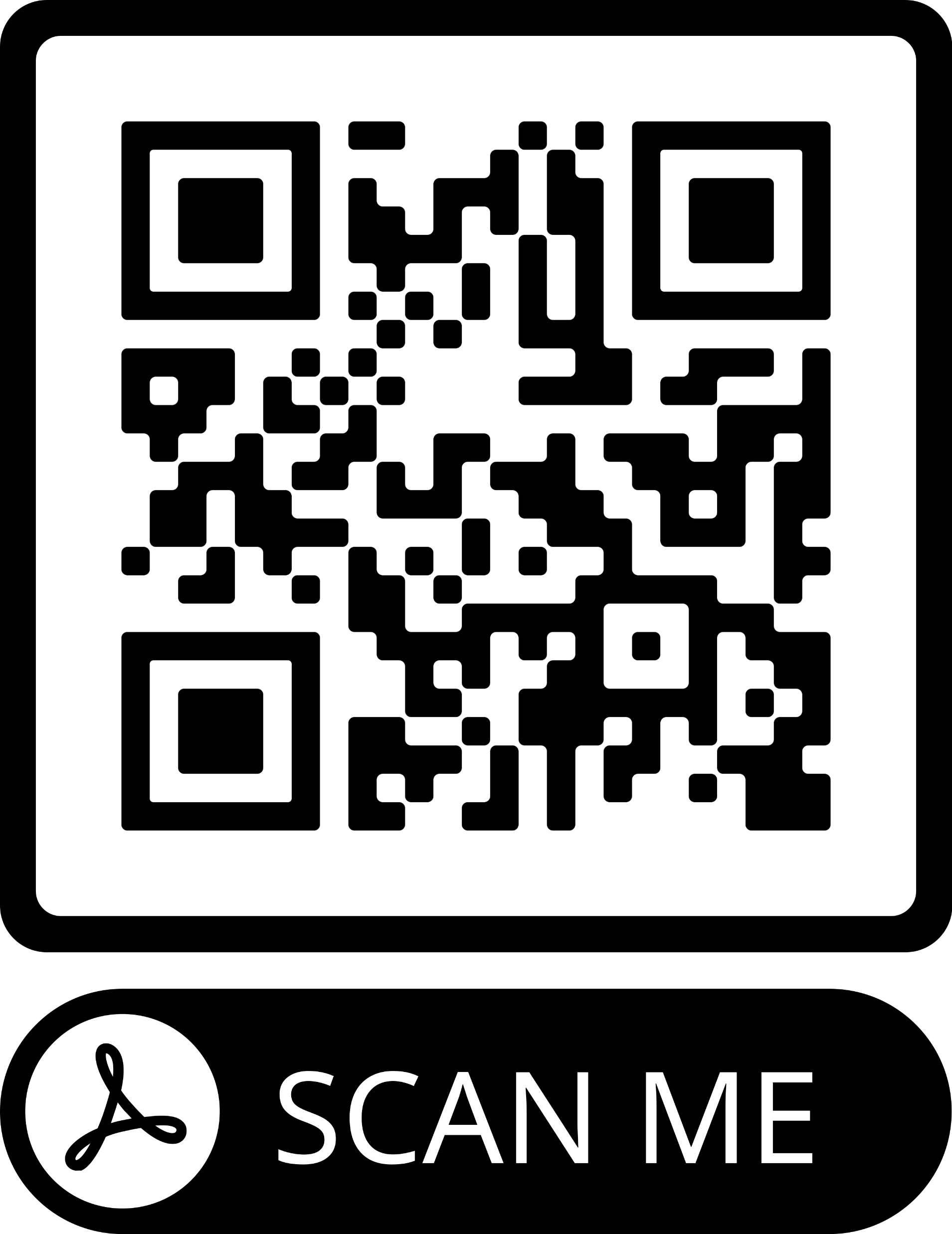 The Coaching Feedback Model